GGY 216
KADASTRO BİLGİSİ
(2-2) 4
Dr. Orhan ERCAN
Ankara Üniversitesi UBF Gayrimenkul Geliştirme ve Yönetimi Bölümü
ARAZİ YÖNETİMİ EKO SİSTEMİ
NEREDEYİZ?
GENÇ MESLEKTAŞLAR
(MESLEĞİN GELECEĞİ, KALİTELİ EĞİTİM, İŞ İMKANLARI VB.)
2
[Speaker Notes: As of today, global drivers, new technology, societal demands, external factors, surveyors expectations and young surveyors are triggering the need for change in land administration..]
İKİLEM Neredeyiz? Yönelim nereye?
GELİŞMEKTE OLAN ÜLKELER
GELİŞMİŞ ÜLKELER
%100
Toprak – insan ilişkisi kurulmuş
Kurumsal yapı
Arazi yönetimi sürdürülebilir kalkınmanın bir parçasıdır
Veri toplama, yönetme ve paylaşma dinamiktir
SDI ihtiyaçları
Tapu sistemi ve kayıtlarında kalite iyileştirme
Modern teknoloji kullanımı
Otomasyon
Sürdürülebilir iş modeli
Vatandaş odaklı
vb
Arazi Politikası
Tapu
Kadastrou
Jeodezik çerçeve
Arazinin değeri
Arazi kullanımı
Arazi toplulaştırması
İmar planları

Mekânsal veri
Teknik standartlar
Kurumsal yapı
Kapasite geliştirme
Bütçe sınırlamaları
Modern teknoloji kullanımı
feodalite
Vb.…..
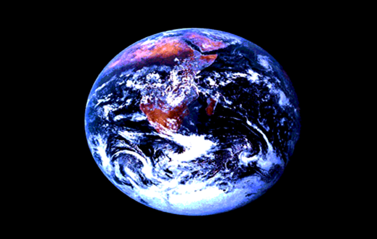 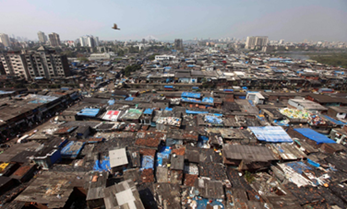 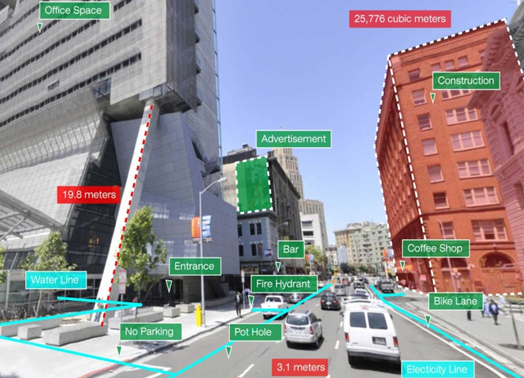 Ulusal kaynakların kötüye kullanılması
Kentleşme sorunları
Arazi işgali
Kırsal çöküş
Yozlaşma
Sosyal problemler
%70
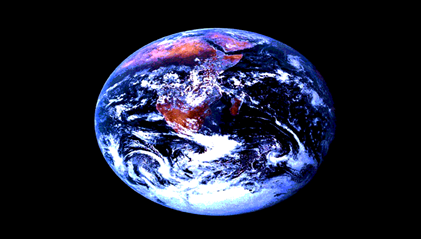 Yenilikçi
Uluslararası ağlar
Mekansal düşünebilme
Su yönetimi
Kullanıcı merkezli modeller
Teknoloji transferi
Vb
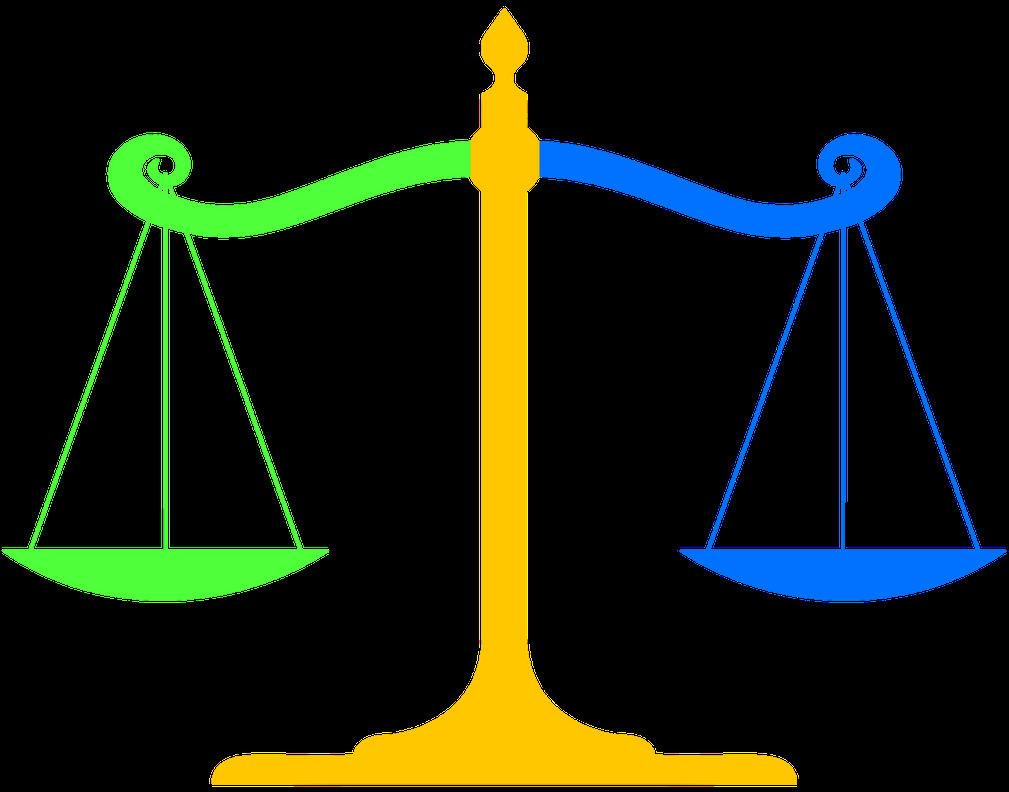 %30
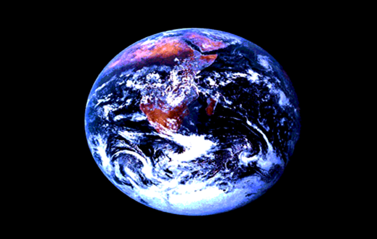 3
Dr Orhan ERCAN, Şubat 1 - 2020, ANKARA
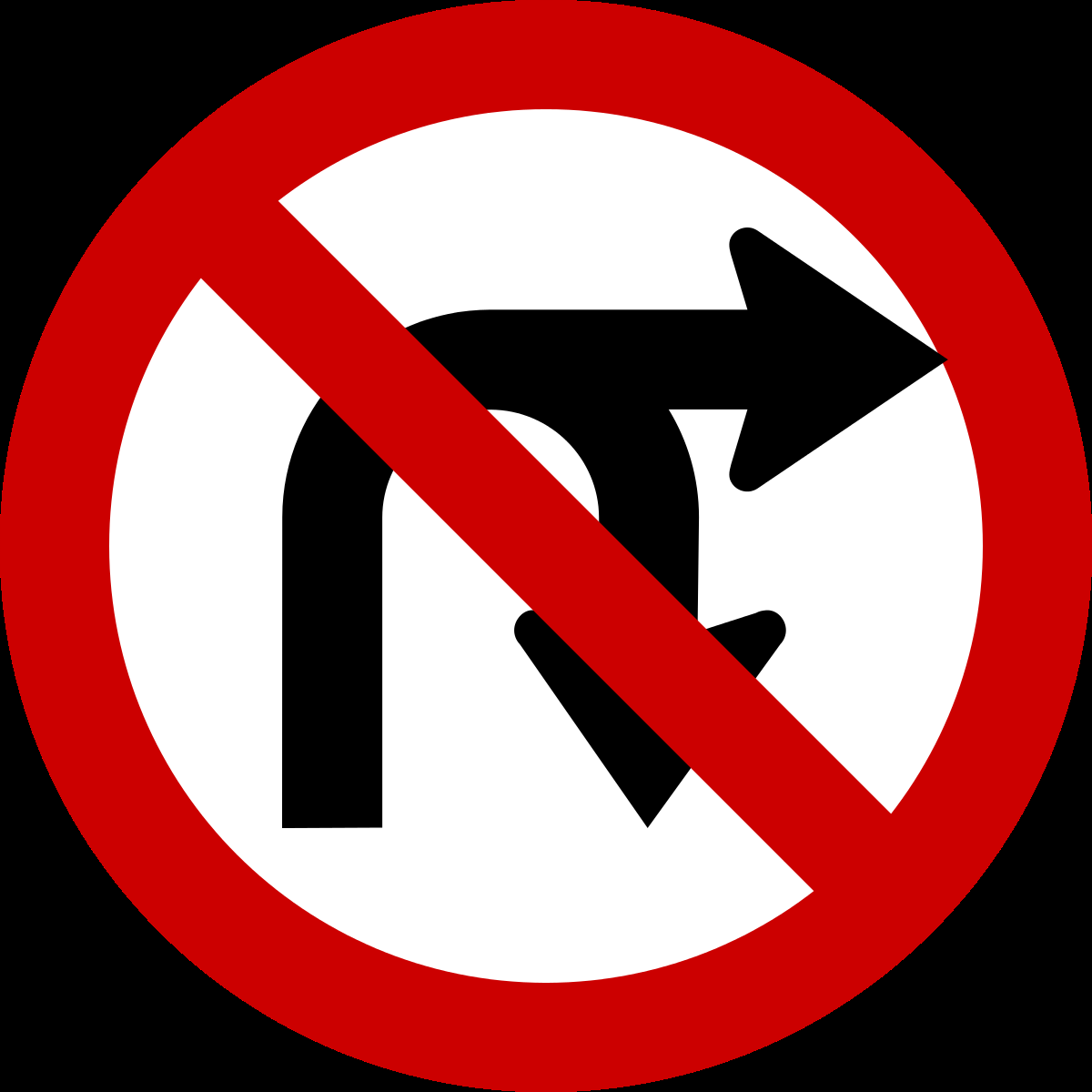 GERİYE, SAĞA, SOLA DÖNÜŞ YOK, DAİMA İLERİ
Dr Orhan ERCAN, Şubat 1 - 2020, ANKARA
[Speaker Notes: all of our professional scenarios will develop on the way you see on this screen. İ will talk about these four basic components]
2030 Gündemi
KAPSAMLI SÜRDÜRÜLEBİLİR KALKINMA İÇİN 2030 GÜNDEMİNİN ÖZÜNDE KATLIMCILIK VARDIR
ULAŞILMASI EN ZOR OLANA ÖNCELİKLE ULAŞ
KİMSEYİ GERİDE BIRAKMADAN
Source:https://sustainabledevelopment.un.org/content/documents/21252030%20Agenda%20for%20S
2015 YILINDA SUNULDU….. 2030 YILINA KADAR SONUÇLANMALI
5
Dr Orhan ERCAN, Şubat 1 - 2020, ANKARA
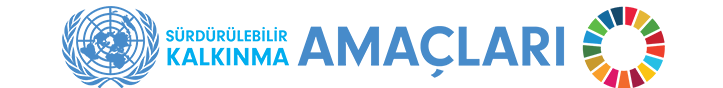 AMAÇLAR EYLEME YÖNELİKTİR, HEDEFLER ÜLKELERİN ULUSAL HEDEFLERİNE YÖNELİK KÜRESEL HEDEFLER OLARAK TANIMLANMIŞTIR.
AMAÇLAR VE HEDEFLER EKONOMİK, SOSYAL VE ÇEVRESEL BOYUTLARI ENTEGRE ETMEKTE VE TÜM BOYUTLARINDA SÜRDÜRÜLEBİLİR KALKINMAYA ULAŞMAK İÇİN ARAYÜZLERİNİ OLUŞTURMAKTDIR..
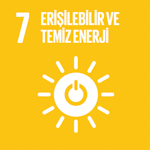 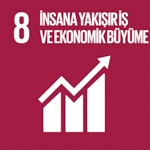 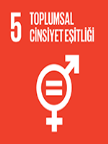 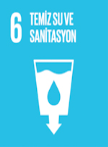 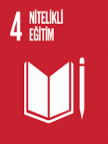 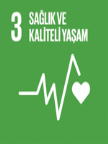 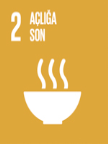 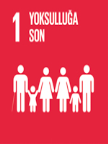 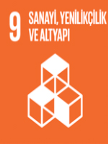 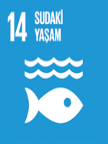 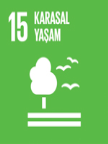 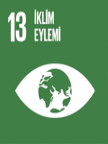 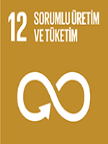 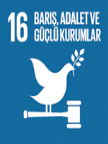 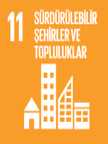 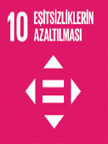 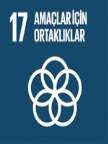 Sürdürülebilir Kalkınma Amaçları (SKA), diğer bir deyişle Küresel Amaçlar, yoksulluğu ortadan kaldırmak, gezegenimizi korumak ve tüm insanların barış ve refah içinde yaşamasını sağlamak için evrensel eylem çağrısıdır.
Bu 17 Amaç, Binyıl Kalkınma Hedeflerinin başarılarının üzerine inşa edilmekte; bir yandan da diğer önceliklerin yanı sıra iklim değişikliği, ekonomik eşitsizlik, yenilikçilik, sürdürülebilir tüketim, barış ve adalet gibi yeni alanları içeriyor. Amaçlar birbiriyle bağlantılıdır; bir amaçta başarının anahtarı, birbiriyle ortak yönleri olan sorunları hep birlikte ele almaktır.
AMAÇLARIN 75%’İ MEKANSAL TEKNOLOJİLER VE ARAZİ YÖNETİMİNİN KURULMASI VE YÖNETİMİNİ İLE İLGİLİDİR.
6
Dr Orhan ERCAN, Şubat 1 - 2020, ANKARA
7
Dr Orhan ERCAN, Şubat 1 - 2020, ANKARA
Sürdürülebilir Kalkınma Ve Etkin Arazi Yönetimi
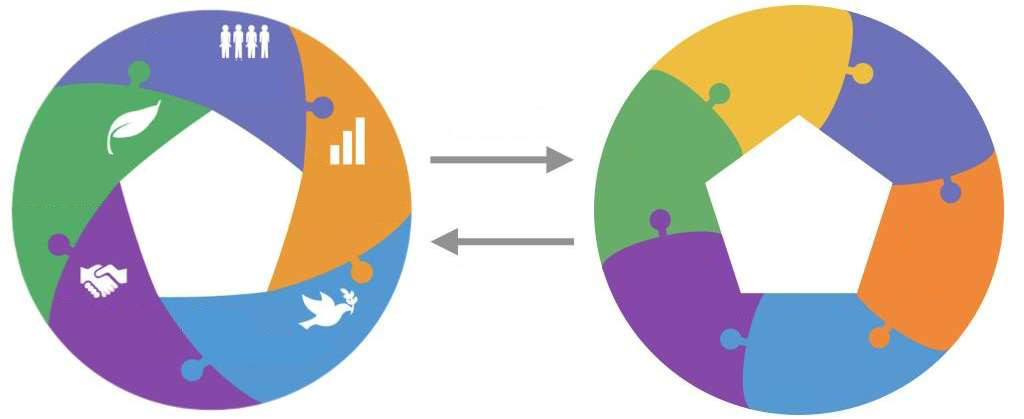 İNSANLARYoksulluğu ve açlığı her şekilde sona erdirin ve onur ve eşitliği      sağlayın
Arazi 
Politikası
Talepler
Arazi 
Mülkiyeti
GEZEGENGelecek nesiller için doğal yerleşimleri ve iklimini koruyun
REFAH

Doğa ile uyumlu, refah içinde yaşamlar sağlayın
Arazi 
Kullanımı
Sürdürülebilir
Kalkınma 
Amaçları
Etkin Arazi 
İdaresi ve 
Yönetimi
Arazi 
Değeri
Destekler
Arazi 
Geliştirme
BARIŞHuzurlu, adil ve kapsayıcı toplumları teşvik edin
ORTAKLIKGüçlü bir küresel ortaklıklarla 2030 gündemini  uygulayın
Bütünleşik Mekânsal
 Bilgi
8
Dr Orhan ERCAN, Şubat 1 - 2020, ANKARA
Etkin Arazi Yönetiminin Dokuz Parametresi
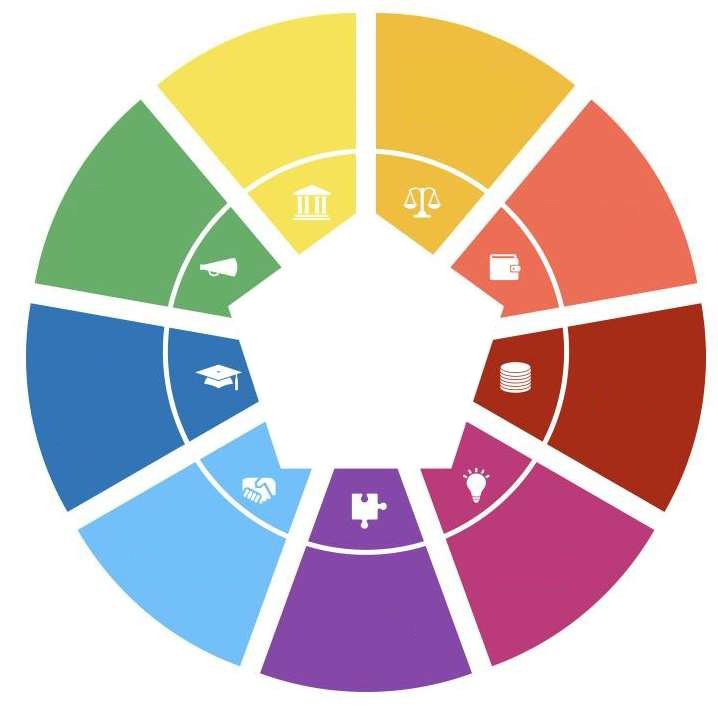 Yönetim, 
Kurumlar 
ve Şeffaflık
Yasalar,  
Politikalar
Destek ve 
Bilgilendirme
Finansal
Etkin Arazi Yönetimi Çerçevesi
Yeterlilik 
ve Eğitim
Veri
Yaratıcılık
Ortaklıklar
Standartlar
9
Dr Orhan ERCAN, Şubat 1 - 2020, ANKARA
Etkin Arazi Yönetimi
ARAZİ YÖNETİMİ; ARAZİ MÜLKİYETİ, ARAZİ KULLANIMI, ARAZİ DEĞERİ VE ARAZİ GELİŞTİRMANİN "NASIL", "NE", "KİM", "NE ZAMAN" VE "NEREDE" OLDUĞUNU BİLDİRİR. Arazi yönetimi, toprak - insan ilişkisini belirleme, kaydetme ve yayma süreci olarak tanımlanmaktadır. "Arazi" terimi, geniş anlamda, su kütleleri (nehirler, göller, denizler, okyanuslar) ve yüzeyin üstü ve altındaki alanları da içerecek şekilde yorumlanmalıdır.
Etkili arazi yönetimi tüm insanlara hitap eder 
Güvenli mülkiyete sahip nüfus oranını arttırmak,
Güven ve itimadı geliştirmek, güvenlik, emniyet, barış ve barış inşasını teşvik etmek,
Arazi değerleri ve arazi geliştirme hususlarını dikkate alarak verimli ve canlı arazi piyasasını teşvik etmek,
Adil ve eşit gelir sistemleri ile ekonomik kalkınmaya izin vermek,
Akıllı ve dirençli toplumlara katkıda bulunmak,
Tüm koşullar ve durumlarda insanlara (barış ve refah dönemlerinde, stres ve sıkıntı dönemlerinde) ve oluşacak taleplere cevap verebilmek (afet ve çatışmalar, göç ve insanların yerinden edilmesi, yoksulluk, yiyecek ve su kıtlığı),
Yerli halkların topraklarına, bölgelerine ve kaynaklarına özgü haklarını teşvik etmek ve bunlara saygı duymak ve gelenekleri, adetleri ve geleneksel görevleri tanımak;
Hazırlıklı olma, dayanıklılık (artan iklim zayıflıkları ile), sürdürülebilir tüketim ve güçlü kurumların teşvik edilmesini sağlamak.
10
Dr Orhan ERCAN, Şubat 1 - 2020, ANKARA
Arazi Yönetim Sistemi
sürdürülebilir kalkınmayı desteklemek için arazi politikalarının ve arazi yönetimi stratejilerinin uygulanması için altyapı sağlar.
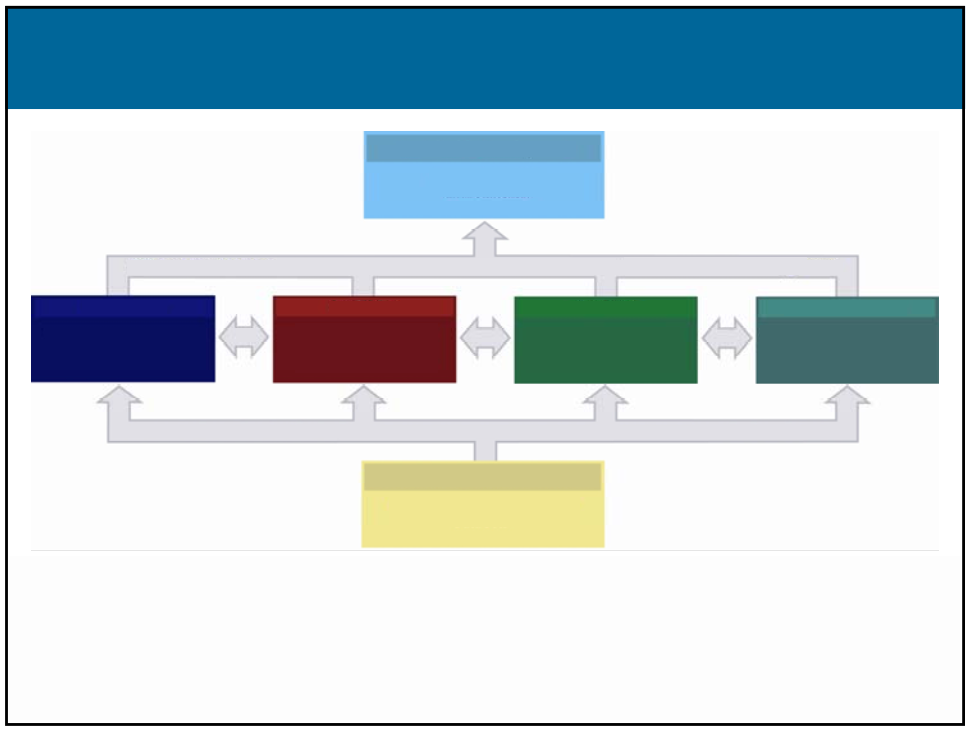 ARAZİ YÖNETİM SİSTEMİ
Sürdürülebilir Kalkınma
Ekonomik, Sosyal ve Çevresel
Arazi Piyasaları
Verimli Arazi Kullanımı Yönetimi
Arazi Kullanımı
Mülkiyet
Arazi Geliştirme
Değer
Değer tespiti
Taşınmaz vergisi toplanması
Tapu, Mülkiyet, Haklar
Güvenli yasal haklar
Mekansal planlama ve politikaları, Arazi kullanımı kontrolu
İnşaat planması ve ruhsatlar
İlkeler ve uygulama
Mekânsal Veri Altyapısı
Doğal ve yapılı çevre
Veri setleri
11
Dr Orhan ERCAN, Şubat 1 - 2020, ANKARA
Mekansal Düşünebilen Toplum
Her şeyin gerçekleştiği “mekan” ın doğası ve bu konumdaki insanlar ve varlıklar üzerindeki etkisi hakkında daha fazla şey anlayabilirsek, daha iyi planlayabilir, riski daha iyi yönetebilir ve kaynaklarımızı daha iyi kullanabiliriz.
Mekânsal etkinleştirilmiş devlet görevlerini ve süreçlerini; haritalar, görseller ve web etkinleştirme kullanarak yapmaktan öte " MEKAN" tabanlı teknolojiler etrafında organize eder.MEKÂNSAL DÜŞÜNEBİLEN TOPLUMUN teknik çekirdeği, mekânsal olarak etkinleştirilmiş kadastrodur.
“Piyasa ekonomilerinde uygar yaşam, sadece daha büyük refahtan değil, yasal mülkiyet haklarının getirdiği düzenden kaynaklanmaktadır”
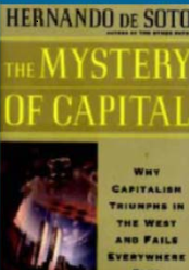 12
Dr Orhan ERCAN, Şubat 1 - 2020, ANKARA
Kadastronun Önemi
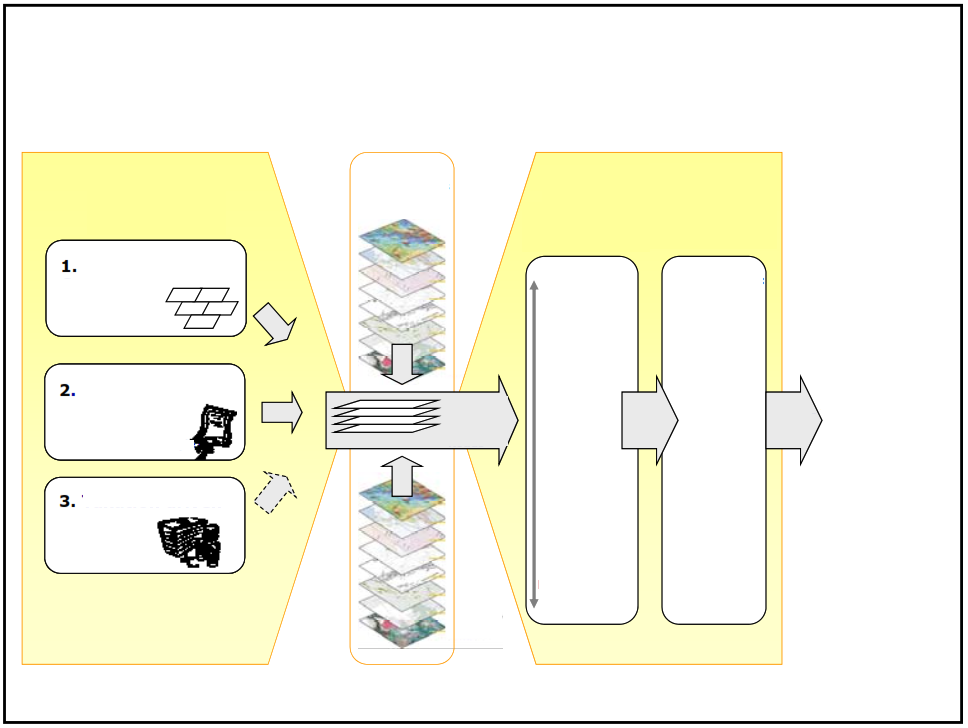 Mekânsal 
düşünebilen 
yönetim
KADASTRO SİSTEMLERİ
MVA
Harita daireleri ve diğer veri  sağlayıcılar
Arazi Yönetim Paradigması
Çok amaçlı kadastro
decision - Economic
Arazi Politikası

Mekânsal Etkin Arazi Yönetimi

Kamu ve iş dünyasına yönelik hizmetler

Ülke şartları
Mülkiyet


Değer


Kullanım


Geliştirme
Sürdürülebilir kalkınma
	Ekonomik
	Sosyal
	Çevresel	Yönetim
Akit bazlı kadastro sistemi
Parseller
Taşınmazlar
Binalar
Yollar
Daha iyi kararlar 
verme
Bütünleşik fonksiyonlar
Vergi amaçlı kadastro
13
Dr Orhan ERCAN, Şubat 1 - 2020, ANKARA
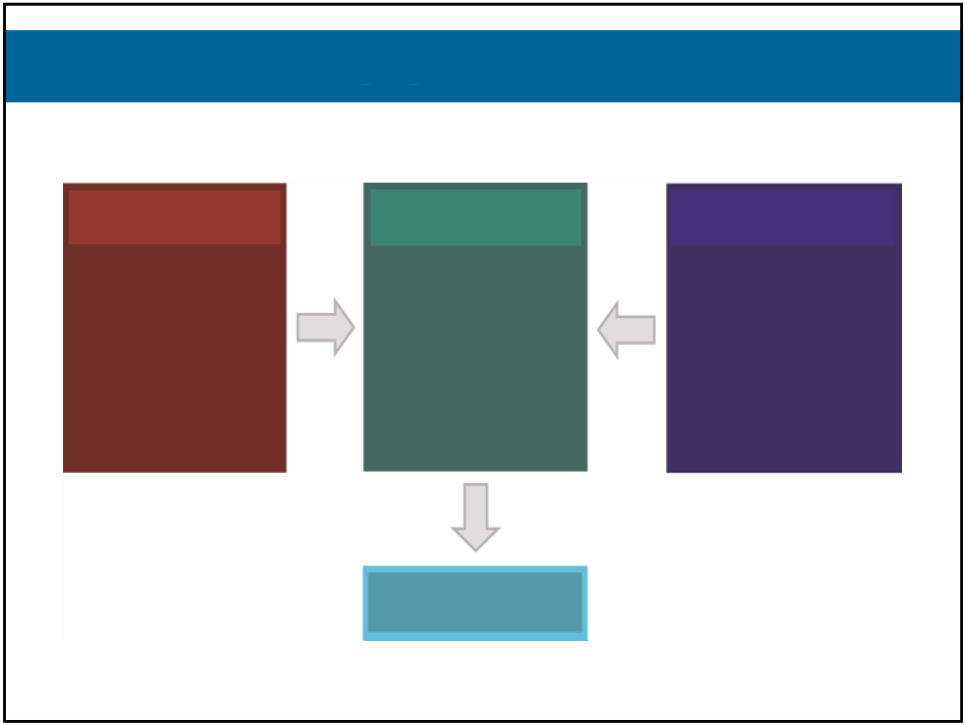 ARAZİ KULLANIMININ YÖNETİMİ
Arazi Tanımlayıcıları
Arazi Politikası
Arazi Kullanımı
Kayıtlar
Mülkiyet
Değer
Kullanım

Kadastro haritası
Topoğrafik harita
Altyapı haritaları vb

Mekansal Bilgi Sistemi
Genel Arazi Politikaları

Sektörel Arazi Hukuku ve politikaları
Tarım
Çevre
Su
Kentleşme
Doğal kaynaklar
Bölgesel ve mekânsal planlama
Yerel planlama



İmar izni
Bina ruhsatı
Sektörel arazi kullanım planlaması
SÜRDÜRÜLEBİLİR KALKINMANIN UYGULAMASI
14
Dr Orhan ERCAN, Şubat 1 - 2020, ANKARA
Arazi Kullanımının Yönetimi
Arazi Kullanımı
Arazi kullanım hakları
Serbest Pazar yaklaşımı
Merkezi Planlama yaklaşımı
Planlama Kontrol Sistemi
Planlama yaklaşımları
Planlama sisteminin işleyişi
Planlama kontrolünün hukuki anlamı
 Kentsel Arazi Kullanım Planlaması Mevzuatı
Kentsel Planlamanın kontrolleri
İnşaat izni kontrolü
Kentsel miras ve iyileştirmesi
Kentsel koruma
Kaçak kentsel gelişim
Kaçak yerleşimler
Kırsal Planlama ve Sektörel Arazi Kullanım Mevzuatı 
Kırsal bölge gelişimi
Doğa koruma ve yönetimi
Tarım politikaları
Ormancılık Politikaları
Doğal kaynak yönetimi
Çevre koruma ve kirlilik kontrolü
Kıyı yönetimi
Arazi Toplulaştırma 
Bütünleşik Arazi Kulanım Yönetimi
Arazi Geliştirme
Gelişimin kontrolü
Geliştirme süreci ve aktörleri
Arazi edinimi ve finansal teşvikler
Altyapı geliştirme
Kentsel gelişim
Kırsal gelişim
Bütünleşik  arazi geliştirme ve arazi kullanımı
15
Dr Orhan ERCAN, Şubat 1 - 2020, ANKARA
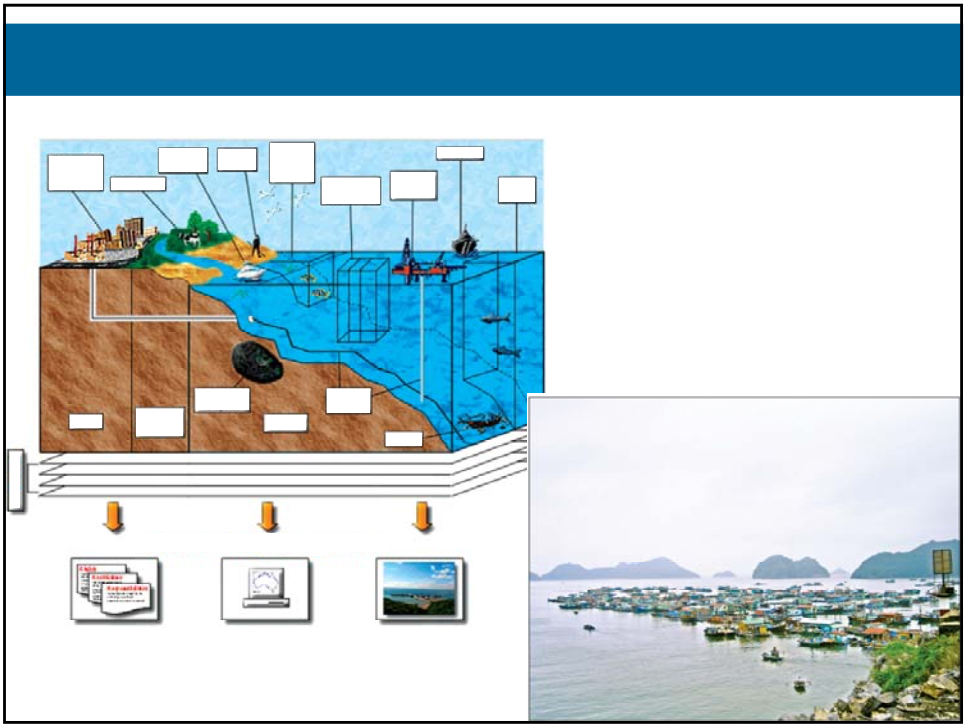 DENİZ YÖNETİMİ
Deniz koruma
Gemicilik
Turizm
GelGit
Kentsel& Sanayi
Mineral
Enerji
Tarım
Balıkçılık
Balık çiftlikleri
Kablolar Borular
Atık
GelGit
Arayüzü
KARA
DENİZ
Miras
MVA
SÜRDÜRÜLEBİLİR YÖNETİM
GÖRSELLEŞTİR
TANIMLA
GERÇEKLE
16
Dr Orhan ERCAN, Şubat 1 - 2020, ANKARA
Arazi Piyasası
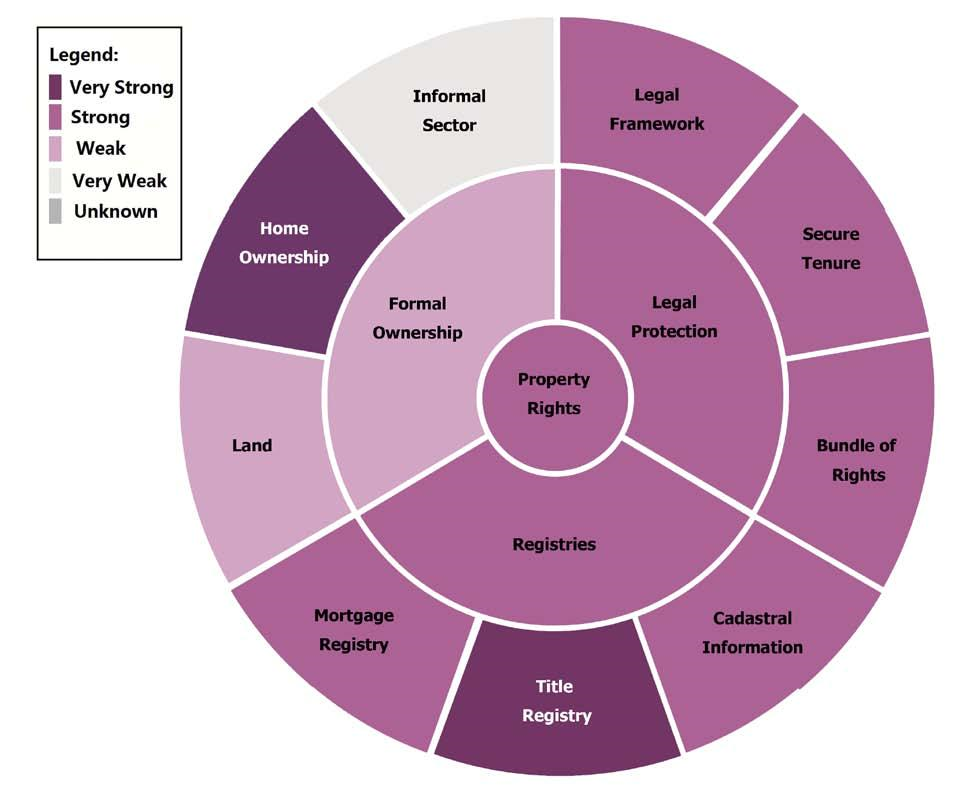 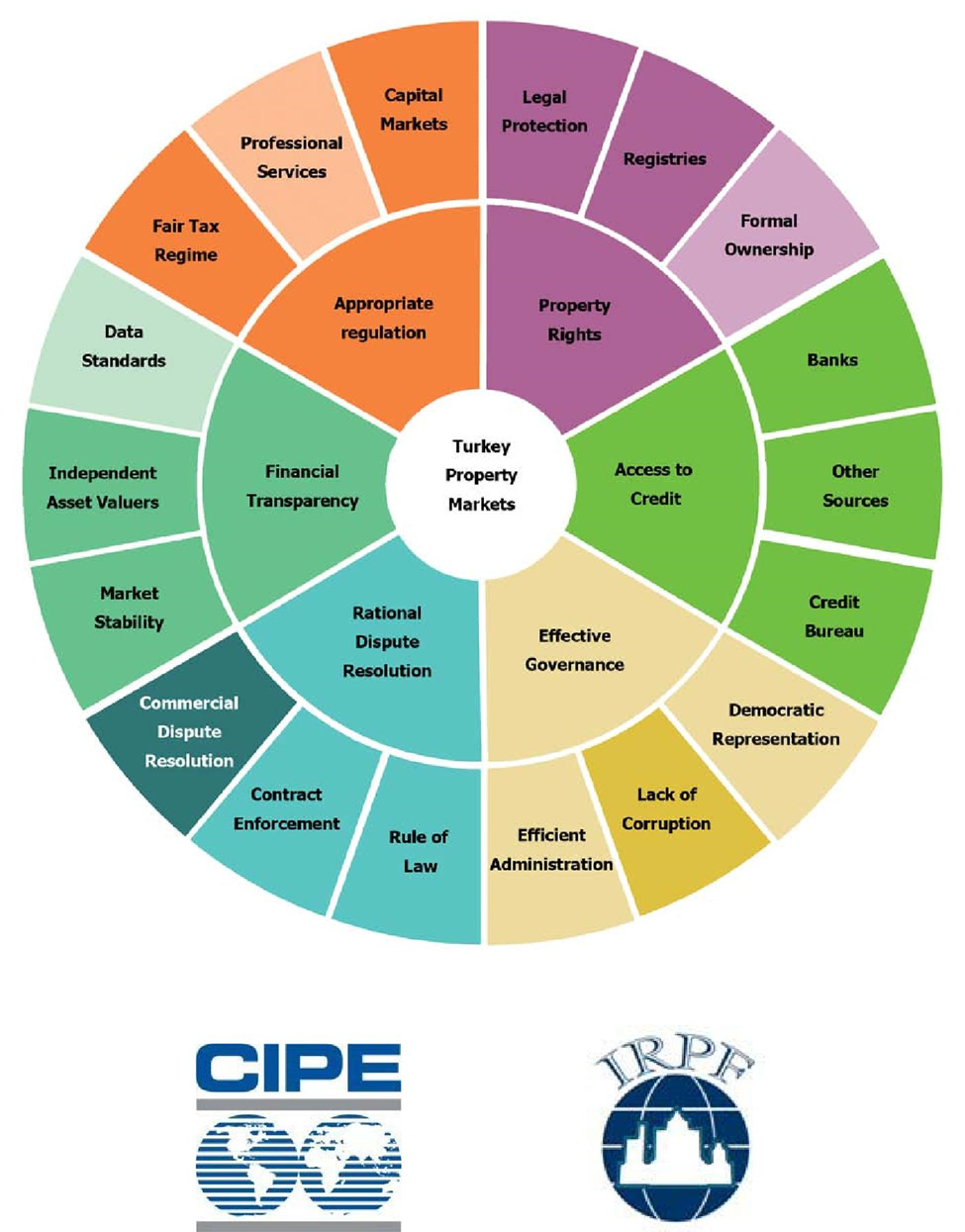 Finansal Araçlar
Piyasa Aktörleri
Ürünler
ARAZİ PİYASASI
Finansal Hizmetler
Bilişsel Kapasite
taahhüt
katılım
şeffaflık
yaratıcılık
Soyut düşünme
Paylaşılmcılık
Tapu Kadastro
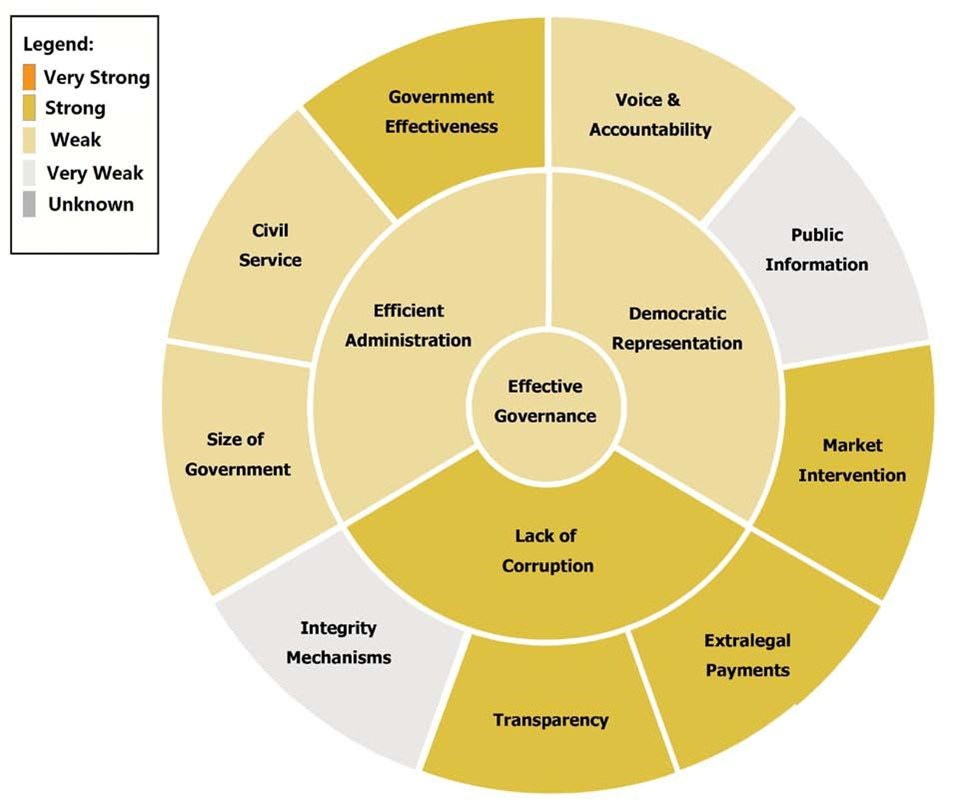 Değerleme
YASAL VE POLİTİKA ÇERÇEVESİ
Arazi piyasası faaliyetlerinin Üç Sütun Diyagramına dördüncü sütun (kırmızı renkte) “bilişsel kapasite” eklenmiştir.
17
Dr Orhan ERCAN, Şubat 1 - 2020, ANKARA
Arazi Yönetimi Hiyerarşisi
Arazi hiyerarşisi, üstte arazi politikası ve altta arazi parseli olan ters bir piramit oluşturur. 
AYS aslında bir Arazi Yönetim Paradigmasına göre tasarlanır. Paradigmada yer alan kavramların ve mekânsal olarak etkin arazi yönetimi vizyonunun kadastro parselini temel alarak nasıl oluştuğunu göstermek için bir hiyerarşi kullanılır.
◆ Arazi politikası değerleri belirleyen, hedefleri ve bir toplumun ana varlığının - arazisinin yönetimi için yasal düzenleyici çerçevedir. 
◆ Arazi yönetimi paradigması, AYS’e bütünsel bir yaklaşım getirmekte ve arazi yönetimi süreçlerini sürdürülebilir kalkınmaya katkıda bulunmaya zorlamaktadır. Paradigma AYS'nin genel arazi yönetimini kolaylaştırmasına izin veriyor. Arazi yönetimi faaliyetleri, sürdürülebilir kalkınmayı sağlamak için gerekli olan arazi ve doğal kaynakların yönetimi ile ilgili tüm faaliyetleri kapsarken, arazi mülkiyeti, değeri, kullanımı ve gelişiminin temel arazi yönetimi işlevlerini içerir.
◆ Arazi yönetim sistemi, arazi politikalarının ve arazi yönetimi stratejilerinin uygulanması için altyapı sağlar ve verimli arazi piyasalarının ve etkili arazi kullanım yönetiminin işletilmesini destekler. Kadastro, bir arazi yönetim sisteminin merkezinde yer almaktadır. 
◆ Mekânsal veri altyapısı, kadastro ve araziyle ilgili diğer bilgilere erişim ve birlikte çalışabilirlik sağlar. 
◆ Kadastro, genellikle kadastro ölçmeleri ile güncellenen bir kadastro haritası aracılığıyla her arazi parselinin mekânsal bütünlüğünü ve tek anlamlı tanımlamasını sağlar. Parselin belirlenmesi, arazide hakların güvence altına alınması, arazi kullanımının kontrol edilmesi ve insanların arazi kullanım biçimlerini arazi anlayışları ile ilişkilendirme bağlantısı sağlar.
◆ Kadastro parseli, hiyerarşinin temelidir, çünkü insanların günlük yaşamlarında araziyi kullanma şeklini yansıtır. Arazi haklarının tanımlanması ve arazi kullanımındaki kısıtlamaların ve sorumlulukların yönetilmesinde anahtar hedeftir. Parsel; sistem ile insanlar arasındaki ilişkiyi sağlar
18
Dr Orhan ERCAN, Şubat 1 - 2020, ANKARA
Mekânsal planlama
Bankacılık
Finans sistemi
Vergi
Belediye hizmetleri
Kentleşme
Tarım
Orman
Çevre
Turizm
Toplu konut
Kentsel dönüşüm
Mühendislik hizmetleri
AKTÖRLER
MVA
Mekânsal servisleri
Tapu, kadastro, tarım, nüfus, adres, çevre, orman, hidroğrafya, ulaşım ağları, toğoprafya
T

Tapu
Kadastro
Değerleme
Emlakçı
Şehir Plancıları
Lisanslı Bürolar
Noterler
Mühendislik Şirketleri
Avukatlar
KIRSAL KALKINMA
KENTLEŞME VE KONUT ÜRETİMİ
TAŞINMAZ MAL PİYASALARI
KADASTRO
Arazi Geliştirme
Arazi Değeri
Arazi Kullanımı
Arazi Toplulaştırma
TAPU
SEKTÖRLER
Arazi değerinin belirlenmesi
Kırsal kalkınma
DGD
Devlet garantisi
Tapu, ipotekler, haklar ve sınırlamalar
Mekânsal planlama ve mevzuatı
Kentsel ve Kırsal
Şeffaflık
Harçlar ve vergiler
Veri ulaşabilir olmalı
Yaratıcı sosyal kont politikaları
Standartlar
TEKNİK ARAÇLAR
Rekabetçi ve makul ipotek oranları
Minimum risk
CORS
Yapı izni ve ruhsat
Harita Üretimi
Kadastro kanunu
Tapu Kanunu
İmar kanunu
Belediyeler Kanunu
Kurumsal düzenlemeler
Kurumsal yapı
Sorumluluklar
İş modeli
YASAL ÇERÇEVE
ANAYASA
MEDENİ HUKUK
Eğitim ve kapasite geliştirme
Kırsal Arazi Yönetimi
Makro düzey tarımsal arazi kullanım planları/Ülke ölçeğinde
Bölgesel arazi kullanım planları/Havza bazlı
Detaylı toprak analizleri/Şehir ölçeğinde
Toprak eşik analizleri
Ekonomi – Ekoloji dengesi
Arazi değerleme
Arazi Geliştirme
Arazi toplulaştırma
Arazi edinimi
Tarım alanlarının belirlenmesi ekonomiye kazandırılması
Finansal teşvikler
Doğrudan gelir desteği
Modern Teknoloji Kullanımı (veri toplama-işleme-sunma)
Hassas tarım, IHA, IoT, GNSS, RTK ve uydu görüntüleri, mobile araçlar
Büyük veri, Bulut, Veri Analitiği , Siber Güvenlik
Akıllı sistemler (Derin Öğrenme, Makine Öğrenmesi, Yapay Zeka, Robotik)
Entegrasyon ve koordinasyon (blockchain, ERP, finans ve sigorta sistemleri);
HEDEFİMİZ
Kent için ne yapılmışsa kırsalda da yapılacak
Tarım Parseli
20
Dr Orhan ERCAN, Şubat 1 - 2020, ANKARA
Mekansal Bilgi Yönetimi Çerçevesinin (Igıf) Dokuz Stratejik Parametresi
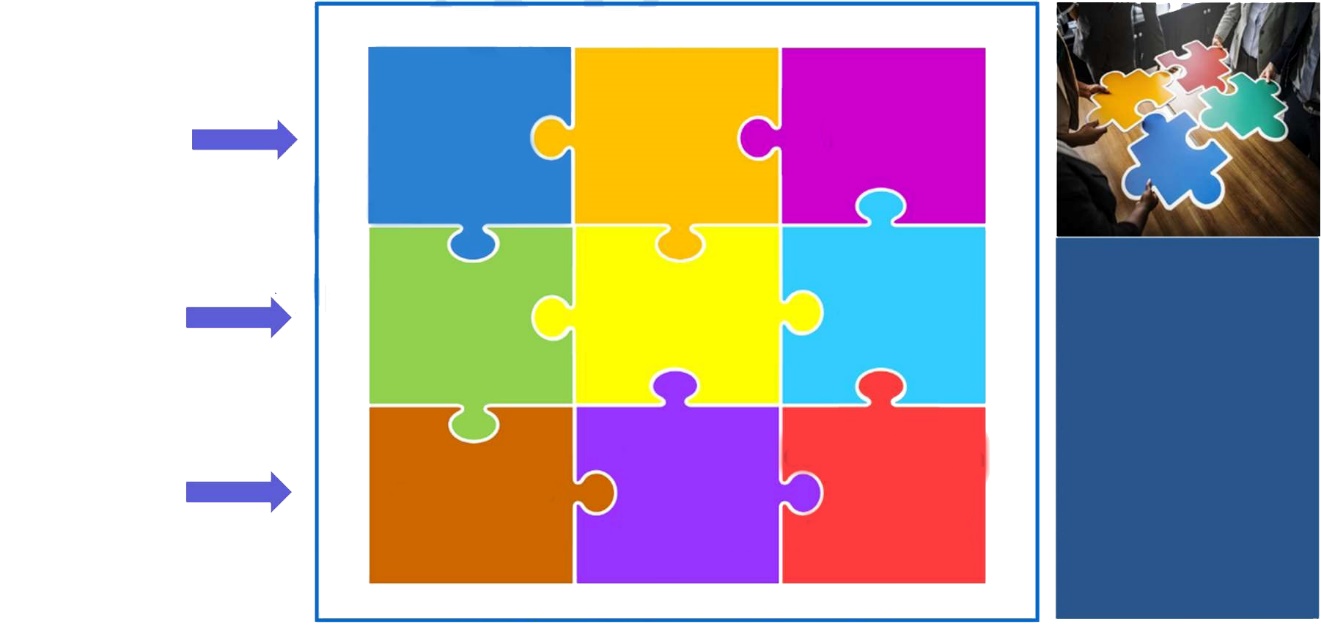 Kararlar
Gelişim
Bilgi
Yönetim ve 
Kurumsal
Politika ve
 Tüzel
Yönetim
Kullanıcılar
Değer
Finansal
Dokuz Stratejik parametre ile demirlenen Çerçeve, mekânsal bilgide ulusal liderliği gösterme ve ifade etme ve kapasite geliştirmede olumlu adım atma mekanizmasıdır
Uygulamalar
Vatandaşlar
Standartlar
Yaratıcı
Teknoloji
Veri
İletişim ve
Katılım
Yeterlik ve
Eğitim
Teknoloji
İnsanlar
Ortaklık
Erişim
Toplum
Ekonomi
Çevre
21
Dr Orhan ERCAN, Şubat 1 - 2020, ANKARA